Middle Ages Daily Life
Classes
Feudalism
Under the feudal system everyone served someone above them. 
The feudal system was based on a pyramid of vassals. A vassal meant some one who serves. 
At the bottom and making up most of the pyramid were the peasants. 
The next layer up were the knights. 
The next layer up were the nobles and officials.
The King was at the peak, at the very top of the pyramid.
Recreation
Upper-class men enjoyed hunting and hawking.
Hawking was a sport where hawks were trained to capture hares, pigeons, and herons.
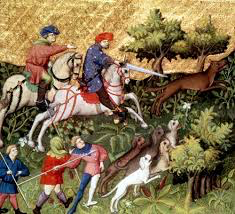 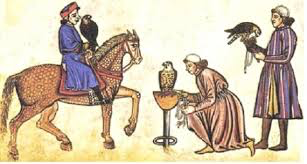 Knights
Knights had to practice for war for hours each day.  Tournaments were created to make the knights’ training more fun.
The tournament continued until one knight had defeated the others.
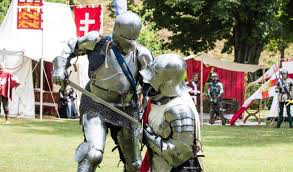 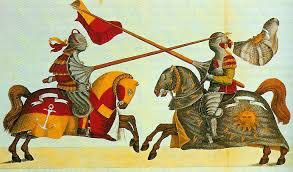